RSPAN
Jason Chang 
                                                                                     2009.07.01
Topology
Port 1 RSPAN Source
Port  50  mirror
DES-3552  
Source Switch
192.168.0.100/24
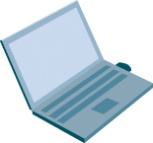 1
50
PC 1
192.168.0.3/24
Port 24 RSPAN Redirect
DES-3528 Destination Switch
192.168.0.200/24
1
24
25
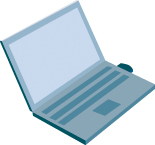 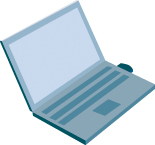 Sniffer
192.168.0.5/24
PC 2
192.168.0.10/24
Command
DES-3552  Source Switch ( FW 2.11.B008)


enable rspan
create vlan vlanid 100 
config mirror port 50 add source ports 1 both
enable miror
config vlan vlanid 100 name RSPAN_VLAN  
create rspan vlan vlan_name RSPAN_VLAN 
config rspan vlan vlan_name RSPAN_VLAN source add ports 1 both
Command (cont.)
DES-3528 Destination Switch (FW 2.00.B003)


enable rspan
create vlan vlanid 100 
config vlan vlanid 100 add tagged 24-25 
config vlan vlanid 100 name RSPAN_VLAN  
create rspan vlan vlan_name  RSPAN_VLAN
config rspan vlan vlan_name RSPAN_VLAN redirect add port 24
Test Result
PC1 (192.168.0.3) can ping PC2 (192.168.0.10) successfully!

Sniffer PC can capture ICMP packets ( both RX & TX ) form the traffic between PC1 & PC2
Test Result